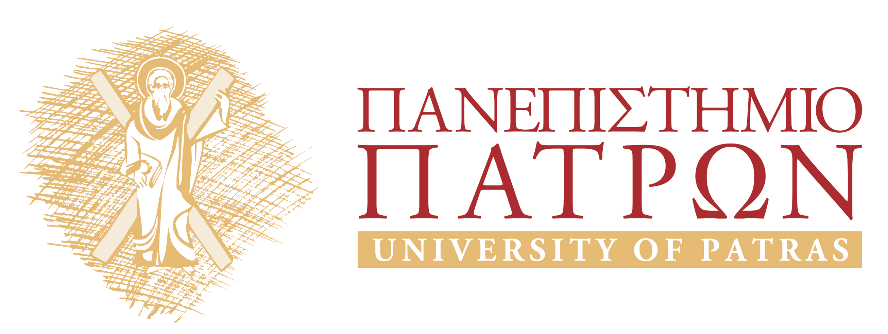 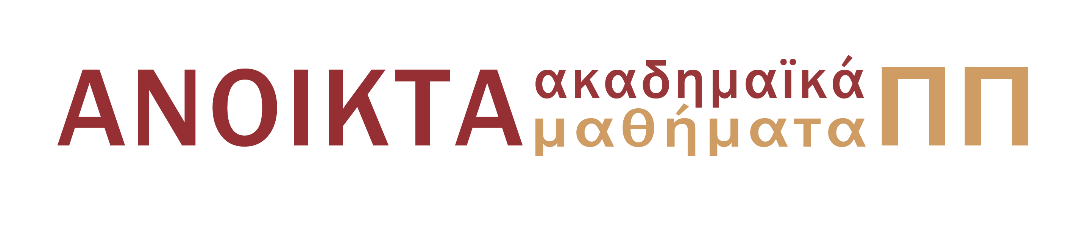 ΠΕΤΡΟΛΟΓΙΑ ΜΑΓΜΑΤΙΚΩΝ & ΜΕΤΑΜΟΡΦΩΜΕΝΩΝ ΠΕΤΡΩΜΑΤΩΝ
Ενότητα 2: Πετρολογία Μεταμορφωμένων Πετρωμάτων

Ιωάννης Ηλιόπουλος
Σχολή Θετικών Επιστημών
Τμήμα Γεωλογίας
ΑΣΚΗΣΗ 8η
ΔΙΑΓΡΑΜΜΑΤΙΚΗ ΑΠΕΙΚΟΝΙΣΗΟΡΥΚΤΩΝ ΦΑΣΕΩΝ  & ΟΡΥΚΤΟΛΟΓΙΚΩΝ ΠΑΡΑΓΕΝΕΣΕΩΝ
(AFM, ACF διαγράμματα)
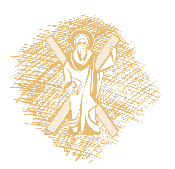 Διαγραμματική απεικόνιση
Μια ομάδα πετρωμάτων θα παρουσιάσει διαφορές στην ορυκτολογικη σύσταση που θα αντιστοιχούν στις διαφορές των Xbulk
Εφ’όσον τα ορυκτά βρίσκονται σε ισορροπία  καθορισμένη σχέση μεταξύ ορυκτολογικής και χημική σύστασης
Αυτή η σχέση θα πρέπει να μεταβάλλεται ανάλογα με τις εξωτερικές συνθήκες που επικρατούν
Κάτω από συγκεκριμένες συνθήκες ή σε κάποια όρια εξωτερικών συνθηκών πετρώματα με την ίδια χημική σύσταση → ίδια ορυκτολογική σύσταση
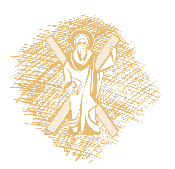 Διαγραμματική απεικόνιση
Η σχέση αυτή ελέγχεται από τον κανόνα των φάσεων
				F = C + 2 – P ≥ 0
F → τον μέγιστο αριθμό εντατικών θερμοδυναμικών μεταβλητών που μπορούμε να μεταβάλουμε ανεξάρτητα, χωρίς να αλλάξουμε τον αριθμό των φάσεων που υπάρχουν σε ισορροπία στο σύστημα
Κάτω από συγκεκριμένες συνθήκες ή σε κάποια όρια εξωτερικών συνθηκών πετρώματα με την ίδια χημική σύσταση → ίδια ορυκτολογική σύσταση
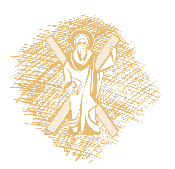 Διαγραμματική απεικόνιση
Όσο αυξάνεται ο αριθμός των συστατικών αυξάνεται και ο αριθμός των φάσεων
Πόσοι όμως είναι οι βαθμοί ελευθερίας ενός μεταμορφωμένου πετρώματος;
F = C + 2 – P ≥ 2 (εφόσον P και Τ προσδιορίσιμες)
Άρα P ≤ C
Με βάση τον κανόνα των φάσεων → διαγράμματα
Πρόβλημα: ο αριθμός των κύριων χημικών συστατικών των μεταμορφωμένων πετρωμάτων είναι πολύ μεγαλύτερος από αυτόν που μπορούμε να θεωρήσουμε σε ένα διάγραμμα δύο διαστάσεων
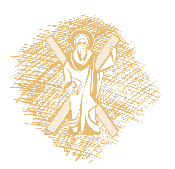 Διαγραμματική απεικόνιση
Διαγραμματική απεικόνιση
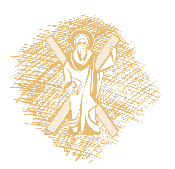 Διαγραμματική απεικόνιση
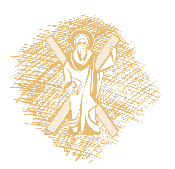 Βασικοί μηχανισμοί λειτουργίας των τριγωνικών διαγραμμάτων
Η τοπολογία των διαγραμμάτων θα μεταβάλλεται με την αλλαγή των μεταμορφικών συνθηκών.
Οι μεταβολές αυτές θα σας βοηθούν τις περισσότερες φορές να αναγνωρίσετε μεταμορφικές αντιδράσεις.
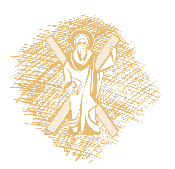 1η περίπτωση:

ΑΒ+Α2C  2A+ABC
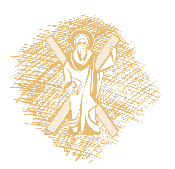 2η περίπτωση:

Α2C  2A+C
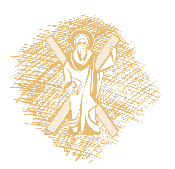 3η περίπτωση:

2ABC  AB+AC+BC
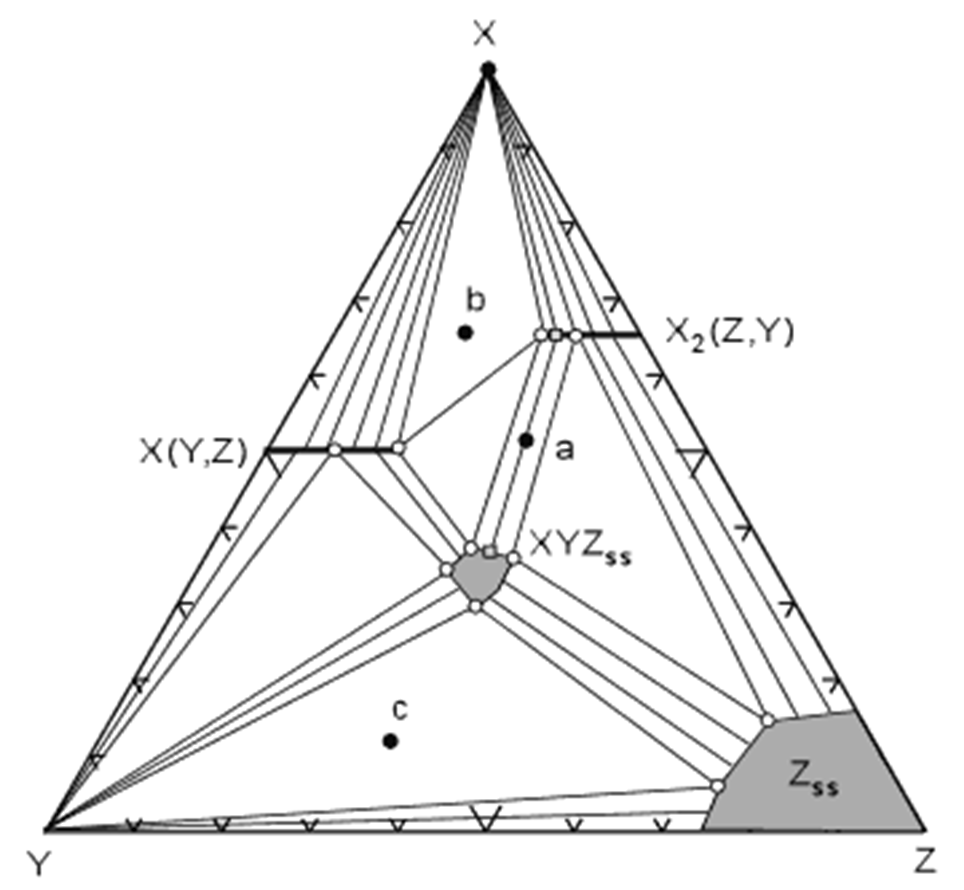 Ευσταθείς Ορυκτολογικοί Συνδυασμοί στα Μεταμορφωμένα Πετρώματα
Ορυκτολογικοί Συνδυασμοί Ισορροπίας
Σε κατάσταση ισορροπίας, η ορυκτολογία (και η σύσταση κάθε ορυκτού) καθορίζεται από τα T, P, και X
Ο όρος “Παραγένεση” αναφέρεται σε ένα τέτοιο ακριβώς ορυκτολογικό συνδυασμό
Υπολειμματικά ορυκτά ή νέα προϊόντα εξαλλοιώσεων παραλείπονται
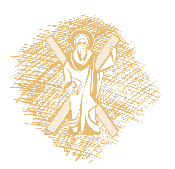 Χημειο-γραφικά Διαγράμματα
Γραφική αναπαράσταση της χημείας των ορυκτολογικών συνδυασμών
Ένα απλό παράδειγμα: το σύστημα του ολιβίνη σαν ένα γραμμικό διάγραμμα δύο συστατικών
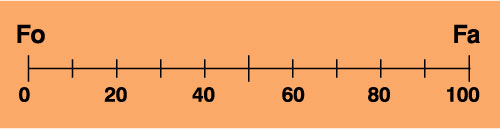 = Fe/(Fe+Mg)
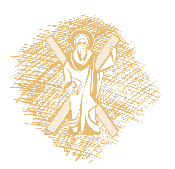 Χημειο-γραφικά Διαγράμματα
Για να ισχύουν τα διαγράμματα  πρέπει να αναφέρονται σε ένα συγκεκριμένο εύρος συνθηκών  P-T, όπως μία ζώνη σε μία μεταμορφική περιοχή, γιατί τόσο η σταθερότητα όσο και η ομαδοποίησή τους μεταβάλλονται ανάλογα με τη μεταβολή των  P-Τ
Σε διαφορετικούς βαθμούς μεταμόρφωσης τα διαγράμματα διαφοροποιούνται
Νέα ευσταθή ορυκτά 
Διαφορετικές ομαδοποιήσεις  ορυκτών → διαφορετικές συνδετικές γραμμές ενώνουν διαφορετικές συνυπάρχουσες φάσεις
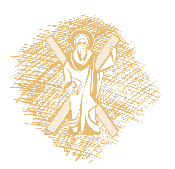 Χημειο-γραφικά Διαγράμματα για Μεταμορφωμένα Πετρώματα
Τα συνήθη πετρώματα περιέχουν τα κύρια στοιχεία: SiO2, Al2O3, K2O, CaO, Na2O, FeO, MgO, MnO και H2O άρα C = 9
Τρία  συστατικά είναι ωστόσο ο μέγιστος αριθμός  τον οποίο μπορούμε να χειρισθούμε εύκολα στις δύο διαστάσεις
Ποια είναι η σωστή επιλογή των συστατικών; 
Χρησιμοποιούμε τις παρακάτω μεθόδους απλούστευσης:
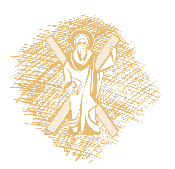 Χημειο-γραφικά Διαγράμματα για Μεταμορφωμένα Πετρώματα
1. «Παραβλέπουμε» απλά κάποια συστατικά
Ιχνοστοιχεία
Στοιχεία που μετέχουν σε μία μόνο φάση  (μπορούμε να παραβλέψουμε συστατικό και φάση δίχως παραβίαση του κανόνα των φάσεων)
Πλήρως ευκίνητα συστατικά
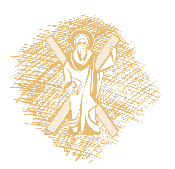 Χημειο-γραφικά Διαγράμματα για Μεταμορφωμένα Πετρώματα
2)  Συνδυάζουμε συστατικά
Συστατικά που αλληλο-αντικαταστώνται σε στερεά διαλύματα: (π.χ. Fe + Mg)
Περιορίζουμε τον τύπο πετρωμάτων τα οποία πρόκειται να προβάλλουμε 
4) Χρησιμοποιούμε την μέθοδο της προβολής
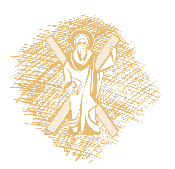 Το διάγραμμα ACF
Προβάλλονται παραγενέσεις  βασικών πετρωμάτων σε ένα απλουστευμένο τριγωνικό διάγραμμα 3 συστατικών
Προσέξτε τα ορυκτά που εμφανίζονται ή εξαφανίζονται κατά τη διάρκεια της μεταμόρφωσης → δείκτες βαθμού μεταμόρφωσης
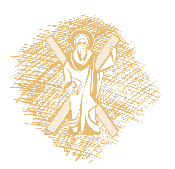 Το διάγραμμα ACF
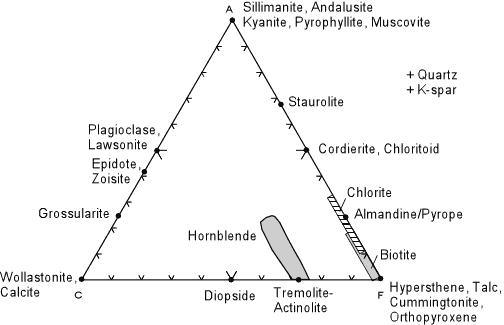 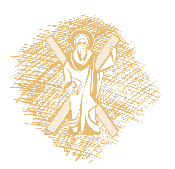 Το διάγραμμα ACF
Τα τρία ψευδο-συστατικά υπολογίζονται χρησιμοποιώντας τις μοριακές αναλογίες:

A = Al2O3 +  Fe2O3- Na2O - K2O

C = CaO - 3.3 P2O5 - CO2

F = FeO + MgO + MnO-    - TiO2
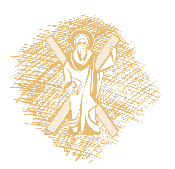 Το διάγραμμα ACF
Τα τρία ψευδο-συστατικά υπολογίζονται χρησιμοποιώντας τις μοριακές αναλογίες:

A = Al2O3 +  Fe2O3- Na2O - K2O

C = CaO - 3.3 P2O5 - CO2

F = FeO + MgO + MnO-    - TiO2
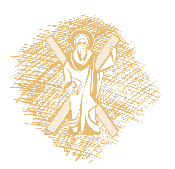 A = Al2O3 + Fe2O3 - Na2O - K2O    Γιατί αφαιρούμε?
Na και K στα συνήθη βασικά πετρώματα συνδυάζονται με το Al → Κ-ούχο άστριο και Αλβίτη
Στο ACF ενδιαφερόμαστε μόνο για τα άλλα μεταμορφικά ορυκτά που περιέχουν Κ, και άρα μόνο για την ποσότητα του Al2O3 επιπλέον εκείνης που συνδυάζεται με τα Na2O και K2O (σε αλβίτη και Κ-ούχο άστριο)
Επειδή η αναλογία Al2O3 προς Na2O ή K2O στους αστρίους είναι 1:1, αφαιρούμε από το Al2O3 μία ποσότητα ισοδύναμη με τα Na2O και K2O στην ίδια αναλογία 1:1
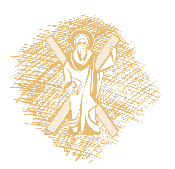 Το διάγραμμα ACF
C = CaO - 3.3 P2O5 - CO2

 F = FeO + MgO + MnO- Fe2O3 - TiO2
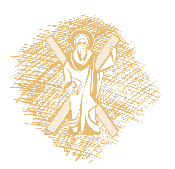 Το διάγραμμα ACF
Χρησιμοποιώντας αυτά τα 3 ψευδο-συστατικά, ο Eskola κατάφερε να μειώσει τον αριθμό των συστατικών στα βασικά πετρώματα από 8 σε 3
Το νερό αγνοείται θεωρώντας το σαν τελείως ευκίνητο
Το  SiO2 απλά παραβλέπεται
Στην ουσία αυτό ισοδυναμεί με προβολή από αυτό
Για να είναι πραγματικά έγκυρο ένα προβαλλόμενο διάγραμμα φάσεων, πρέπει η φάση από την οποία προβάλλουμε να είναι παρούσα στην παραγένεση που αναφερόμαστε
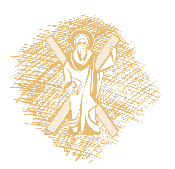 Το διάγραμμα ACF
Παράδειγμα:
Ανορθίτης CaAl2Si2O8
1 CaO · 1 Al203 · 2 SiO2 
A = 1 + 0 - 0 - 0 = 1, C = 1 - 0 = 1, and F = 0
A+C+F = 2, 
κανονικοποιούμε ως προς 1.0 πολλαπλασιάζοντας κάθε τιμή με  ½, οπότε: 
A = 0.5
C = 0.5
F = 0
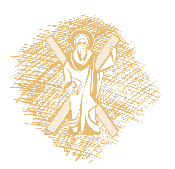 Το διάγραμμα ACF
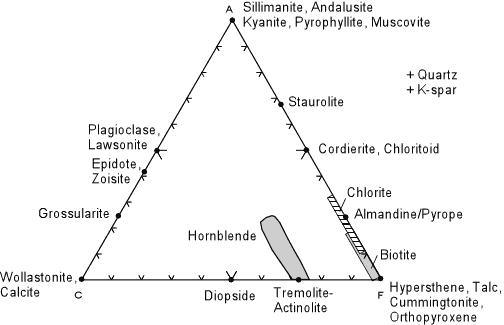 Ανορθίτης
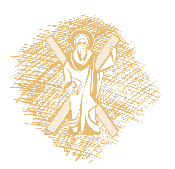 Προβολή των πεδίων των κύριων συστάσεων πετρωμάτων σε ένα διάγραμμα ACF.
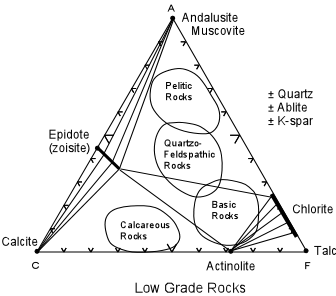 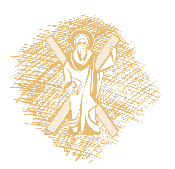 Το διάγραμμα AKF
Επειδή τα  πηλιτικά ιζήματα είναι πλούσια σε Al2O3  και K2O, και φτωχά σε CaO, ο Eskola πρότεινε ένα διαφορετικό διάγραμμα που να περιλαμβάνει το K2O ώστε να γίνει εφικτή η απεικόνιση των αντίστοιχων παραγενέσεων
Στο διάγραμμα AKF τα ψευδοσυστατικά είναι:
	A = Al2O3 + Fe2O3 - Na2O - K2O - CaO
	K = K2O
	F = FeO + MgO + MnO
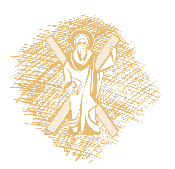 Προσέξτε ότι στο AKF διάγραμμα τα τρία πιο συνήθη ορυκτα μεταπηλιτών (ανδαλουσίτης, μοσχοβίτης και μικροκλινής), προβάλλονται όλα σαν ξεχωριστά σημεία.
Στο ΑCF όμως, τα ίδια ορυκτά είτε προβάλλονται στο ίδιο σημείο, είτε δεν προβάλλονται, κάνοντας το διάγραμμα ACF λιγότερο χρήσιμο για φάσεις πλούσιες σε K και Al
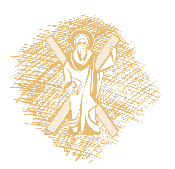 Προβολές σε χημειο-γραφικά διαγράμματα
Απορίες …αναμενόμενες:
Γιατί αγνοούμε το SiO2 στα ACF και AKF;

Τι ήταν όλες αυτές οι αφαιρέσεις για τα A και C;
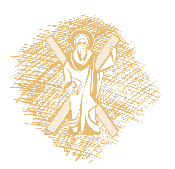 Προβολή από φάσεις που προβάλλονται στις κορυφές του τριγώνου
Στα διαγράμματα ACF and AKF απαλείφουμε το SiO2 γιατί προβάλλουμε από το χαλαζία
Τα μαθηματικά είναι εύκολα: προβάλλοντας από ένα συστατικό που καταλαμβάνει μία κορυφή ισοδυναμεί με τη παράβλεψή του στους χημικούς τύπους
Το ….μειονέκτημα  → Συμπίεση των αληθινών σχέσεων λόγω της απώλειας μιας εκ των διαστάσεων
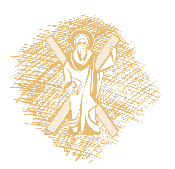 Το διάγραμμα A(K)FM
Εναλλακτικό διάγραμμα για μεταπηλιτικά πετρώματα
Ο J.B. Thompson (1957) παρατήρησε ότι στα περισσότερα πετρώματα τα στοιχεία Fe και Mg δεν ισο-κατανέμονται  ανάμεσα στα διάφορα φεμικά ορυκτά
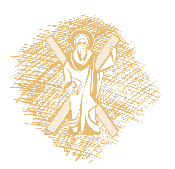 Το διάγραμμα A(K)FM
A = Al2O3
K = K2O
F = FeO
M = MgO
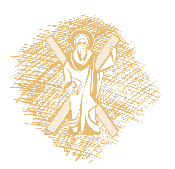 Διάγραμμα A(K)FM (J.B. Thompson)
Προβολή από μια φάση που είναι παρούσα στην παραγένεση υπό μελέτη
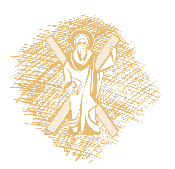 Διάγραμμα A(K)FM (J.B. Thompson)
Σε υψηλότερους βαθμους μεταμόρφωσης ο μοσχοβίτης αφυδατώνεται σε Κ-ούχο Άστριο 
Έτσι η προβολή πρέπει να γίνει από τον Κ-ούχο Άστριο
Όταν προβάλλουμε από τον Κ-ούχο Άστριο ο βιοτίτης προβάλλεται εντός της βάσης , F-M του τριγώνου AFM
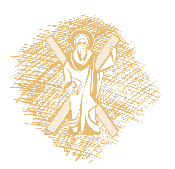 Διάγραμμα A(K)FM (J.B. Thompson)
A = Al2O3 - 3K2O (εάν προβάλλουμε από τον Ms)
        = Al2O3 - K2O  (εάν προβάλλουμε από τον Kfs) 
F  = FeO
M  = MgO
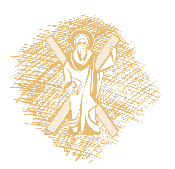 Διάγραμμα A(K)FM (J.B. Thompson)
Βιοτίτης (από Ms):
KMg2FeSi3AlO10(OH)2
A  =  0.5 - 3 (0.5) =  - 1
F  = 1 
M  = 2
Κανονικοποιούμε πολλαπλασιάζοντας κάθε ένα με 



Άρα 	A = -0.5
	           F = 0.5	
	           M = 1
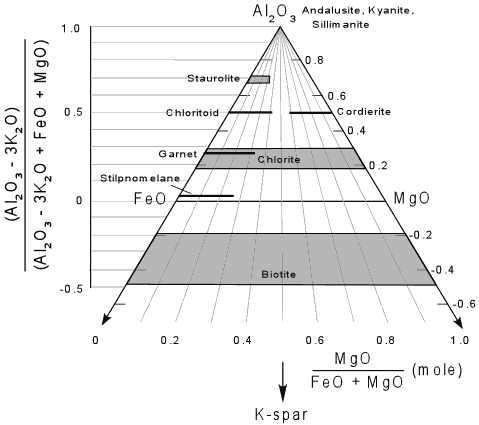 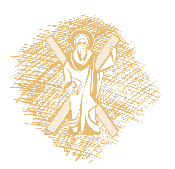 Προβολή σε AFM με χρήση των λόγων Α και M
Προτιμήστε να χρησιμοποιήσετε τους παρακάτω λόγους όταν προβάλετε από τον μοσχοβίτη:
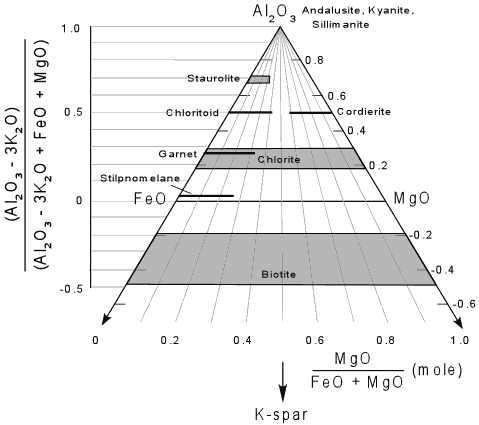 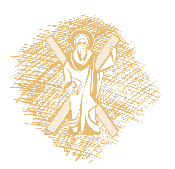 Επιλέγοντας το κατάλληλο διάγραμμα…
Π.χ., ας υποθέσουμε ότι έχουμε μια σειρά πηλιτικών πετρωμάτων σε μία περιοχή. Το πηλιτικό σύστημα αποτελείται από τα 9 κύρια συστατικά: SiO2, Al2O3, FeO, MgO, MnO, CaO, Na2O, K2O, and H2O

Πώς συμπιέζουμε αυτά τα 9 συστατικά για να πάρουμε ένα χρήσιμο και κατανοητό διάγραμμα;
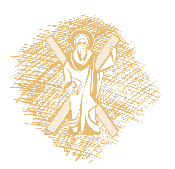 Επιλέγοντας το κατάλληλο διάγραμμα…
Κάθε βήμα απλοποίησης οδηγεί σε ευκόλως απεικονίσιμα συστήματα, όμως μπορεί να παραβλέπονται κάποια χαρακτηριστικά των πετρωμάτων που μελετούμε
Το MnO συνήθως συναθροίζεται με FeO + MgO
Στους μεταπηλίτες το Na2O είναι συνήθως σημαντικό μόνο για το πλαγιόκλαστο, οπότε μπορούμε να προβάλλουμε από τον αλβίτη
Σαν κανόνας, το H2O είναι ικανοποιητικά ευκίνητο ώστε μπορεί να παραλειφθεί
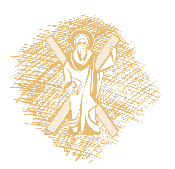 Επιλέγοντας το κατάλληλο διάγραμμα…
Οι μεταβολές των παραγενέσεων που αναπτύσσονται στα μεταμορφωμένα πετρώματα οφείλονται σε:
1) διαφορές στην ολική χημική σύσταση
2) διαφορές στις εντατικές μεταβλητές, όπως είναι οι  T, P, PH2O, κλπ. 
Ένα καλό διάγραμμα επιτρέπει την εύκολη κατανόηση της περίπτωσης (1)
Η περίπτωση (2) μπορεί να αποδοθεί με μία αντίδραση όπου τα αντιδρώντα αποτελούν την παραγένεση ενός πετρώματος και τα προϊόντα ενός άλλου. Αυτές οι διαφορές μπορούν να παρατηρηθούν δια μέσου της σύγκρισης ξεχωριστών διαγραμμάτων, ενός για κάθε βαθμό μεταμόρφωσης
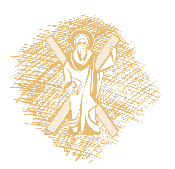 Επιλέγοντας το κατάλληλο διάγραμμα…
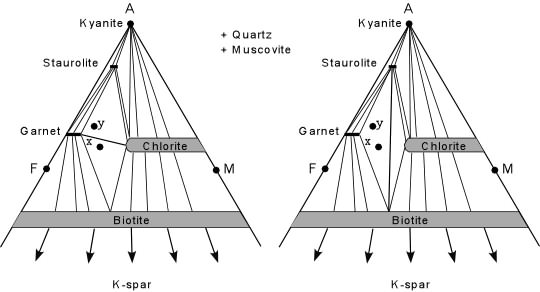 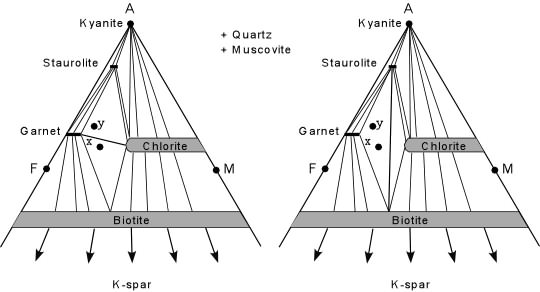 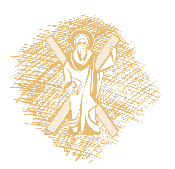 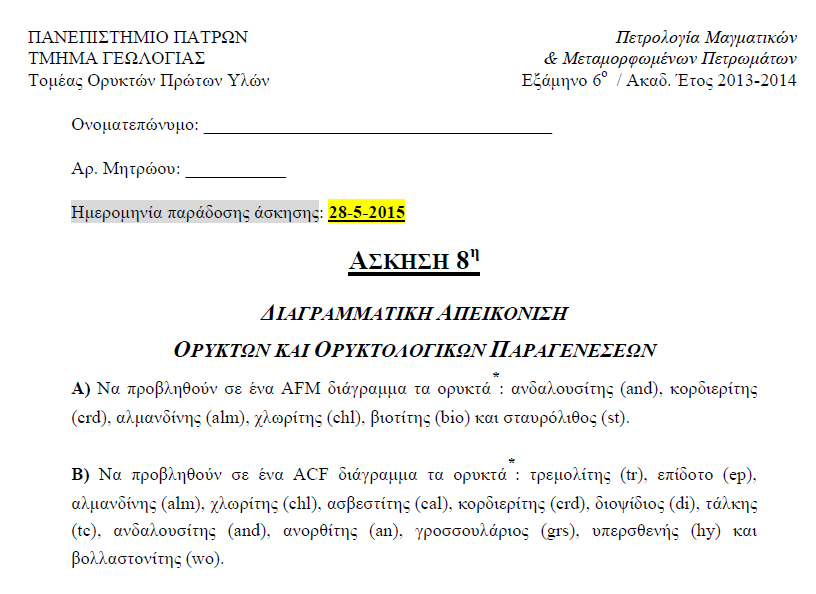 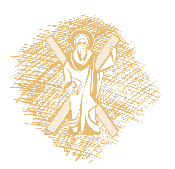 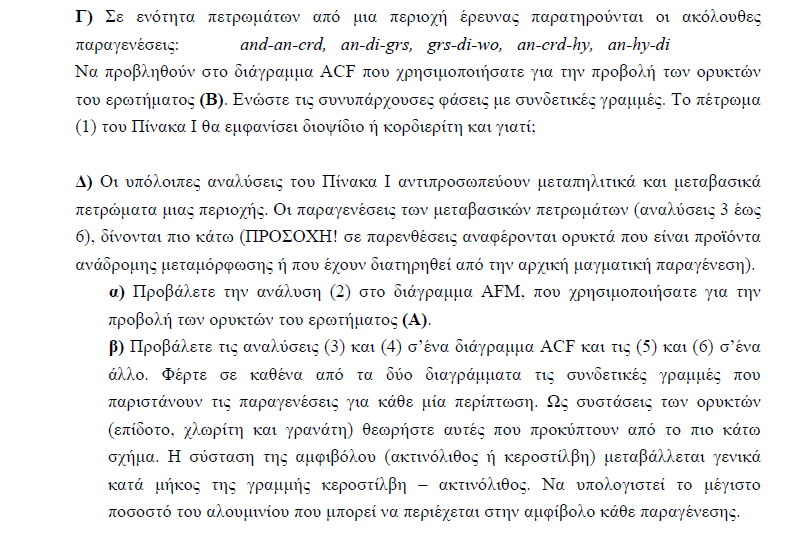 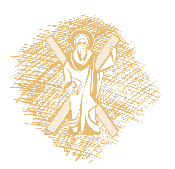 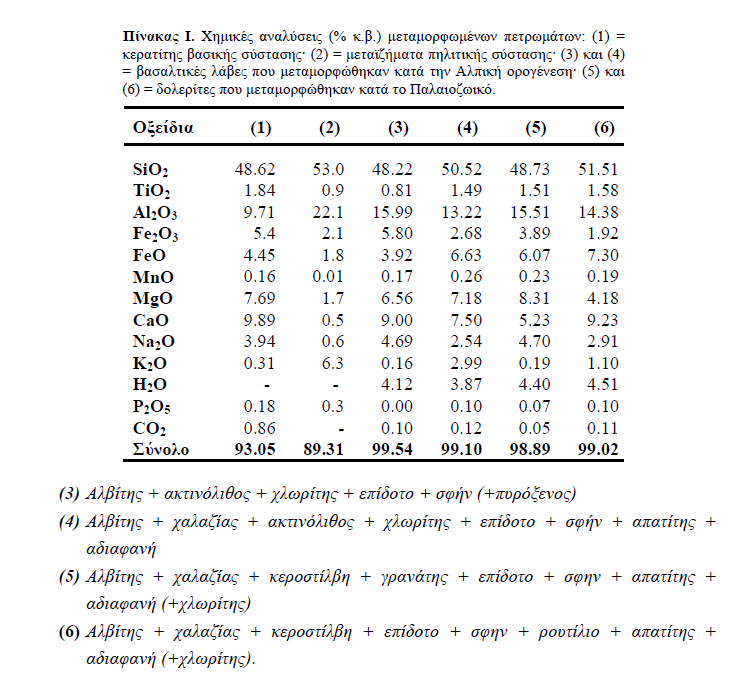 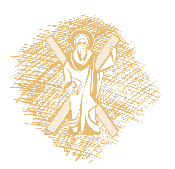 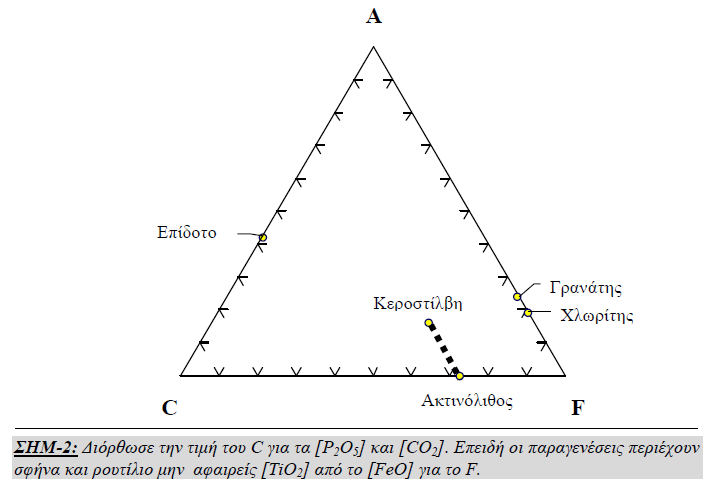 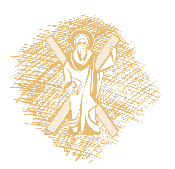 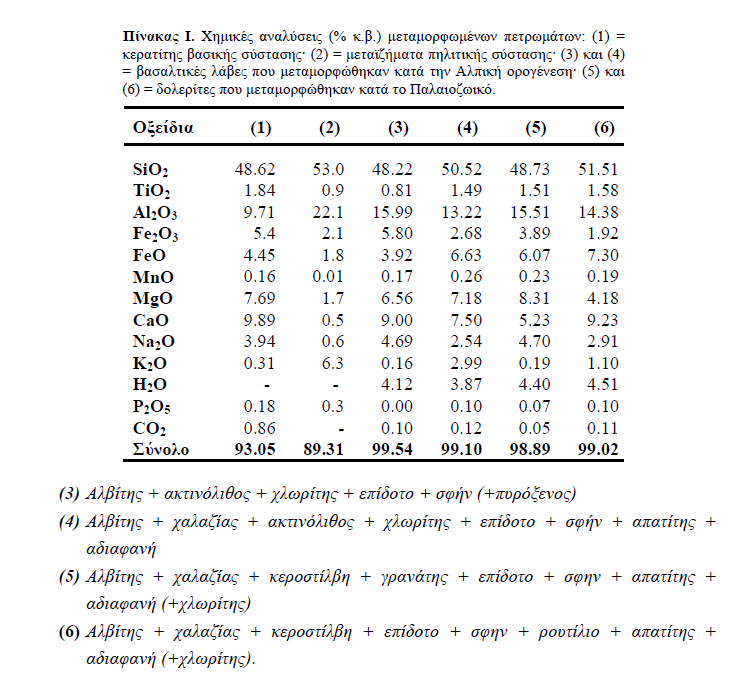 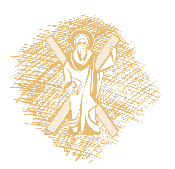 Τέλος Ενότητας
Χρηματοδότηση
Το παρόν εκπαιδευτικό υλικό έχει αναπτυχθεί στo πλαίσιo του εκπαιδευτικού έργου του διδάσκοντα.
Το έργο «Ανοικτά Ακαδημαϊκά Μαθήματα στο Πανεπιστήμιο Πατρών» έχει χρηματοδοτήσει μόνο την αναδιαμόρφωση του εκπαιδευτικού υλικού. 
Το έργο υλοποιείται στο πλαίσιο του Επιχειρησιακού Προγράμματος «Εκπαίδευση και Δια Βίου Μάθηση» και συγχρηματοδοτείται από την Ευρωπαϊκή Ένωση (Ευρωπαϊκό Κοινωνικό Ταμείο) και από εθνικούς πόρους.
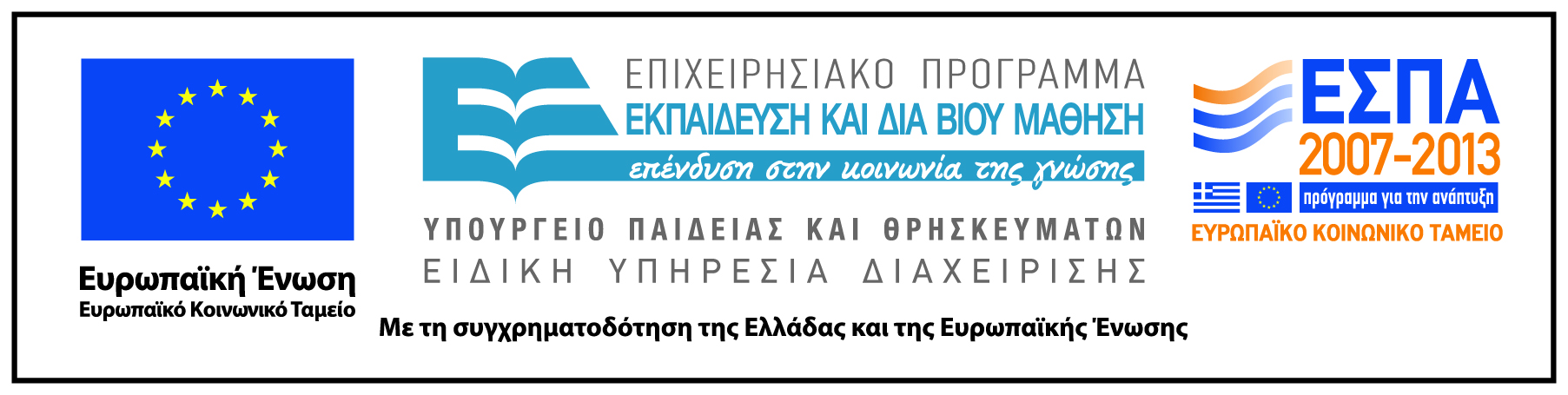 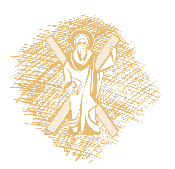 Σημειώματα
Σημείωμα Ιστορικού Εκδόσεων Έργου
Το παρόν έργο αποτελεί την έκδοση 1.0 2015
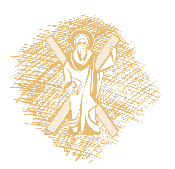 Σημείωμα Αναφοράς
Copyright Πανεπιστήμιο Πατρών,  Ιωάννης Ηλιόπουλος (Επίκουρος Καθηγητής) . «Πετρολογία Μαγματικών και Μεταμορφωμένων Πετρωμάτων. Πετρολογία Μαγματικών Πετρωμάτων». Έκδοση: 1.0. Πάτρα 2015. Διαθέσιμο από τη δικτυακή διεύθυνση: https://eclass.upatras.gr/courses/GEO308/.
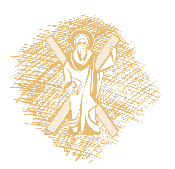 Σημείωμα Αδειοδότησης
Το παρόν υλικό διατίθεται με τους όρους της άδειας χρήσης Creative Commons Αναφορά, Μη Εμπορική Χρήση Παρόμοια Διανομή 4.0 [1] ή μεταγενέστερη, Διεθνής Έκδοση.   Εξαιρούνται τα αυτοτελή έργα τρίτων π.χ. φωτογραφίες, διαγράμματα κ.λ.π.,  τα οποία εμπεριέχονται σε αυτό και τα οποία αναφέρονται μαζί με τους όρους χρήσης τους στο «Σημείωμα Χρήσης Έργων Τρίτων».
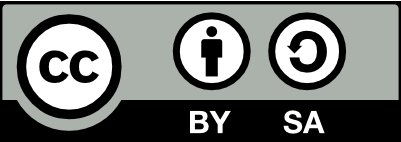 [Η άδεια αυτή ανήκει στις άδειες που ακολουθούν τις προδιαγραφές του Oρισμού Ανοικτής Γνώσης [2], είναι ανοικτό πολιτιστικό έργο [3] και για το λόγο αυτό αποτελεί ανοικτό περιεχόμενο [4]. 	

[1] http://creativecommons.org/licenses/by-sa/4.0/
 
[2] http://opendefinition.org/okd/ellinika/ 

[3] http://freedomdefined.org/Definition/El 

[4] http://opendefinition.org/buttons/
Διατήρηση Σημειωμάτων
Οποιαδήποτε αναπαραγωγή ή διασκευή του υλικού θα πρέπει να συμπεριλαμβάνει:
το Σημείωμα Αναφοράς
το Σημείωμα Αδειοδότησης
τη δήλωση Διατήρησης Σημειωμάτων
το Σημείωμα Χρήσης Έργων Τρίτων (εφόσον υπάρχει)
μαζί με τους συνοδευόμενους υπερσυνδέσμους.
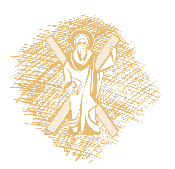 Σημείωμα Χρήσης Έργων Τρίτων (1/3)
Το Έργο αυτό κάνει χρήση των ακόλουθων έργων:
Εικόνες/Σχήματα/Διαγράμματα/Φωτογραφίες
Εικόνα 1: < Καταγάς 2012, Πετρολογία Μεταμορφωμένων, Πανεπιστημιακές Σημειώσεις, Πανεπιστήμιο Πατρών >
Εικόνα 2: < Καταγάς 2012, Πετρολογία Μεταμορφωμένων, Πανεπιστημιακές Σημειώσεις, Πανεπιστήμιο Πατρών >
Εικόνα 3: <http://www.tulane.edu/~sanelson/images/solidsolutiongeneraltrenary.gif >
Εικόνα 4: < http://www.tulane.edu/~sanelson/images/nonsolidsolutiongeneraltrenary.gif>
Εικόνα 5: < http://www.tulane.edu/~sanelson/images/nonsolidsolutiongeneraltrenary2.gif>
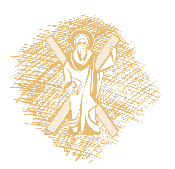 Σημείωμα Χρήσης Έργων Τρίτων (2/3)
Το Έργο αυτό κάνει χρήση των ακόλουθων έργων:
Εικόνες/Σχήματα/Διαγράμματα/Φωτογραφίες
Εικόνα 6: < http://www.tulane.edu/~sanelson/images/nonsolidsolutiongeneraltrenary3.gif >
Εικόνα 7: < http://www.tulane.edu/~sanelson/images/nonsolidsolutiongeneraltrenary4.gif >
Εικόνα 8: <http://www.tulane.edu/~sanelson/images/solidsolutiongeneraltrenary.gif >
Εικόνα 10: < http://www.tulane.edu/~sanelson/images/acf_diagram.gif> 
Εικόνα 11: < http://www.tulane.edu/~sanelson/images/acf_diagram.gif> 
Εικόνα 12: < http://www.tulane.edu/~sanelson/images/lowgradeassembl.gif>
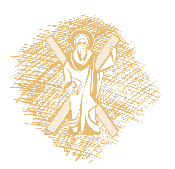 Σημείωμα Χρήσης Έργων Τρίτων (3/3)
Το Έργο αυτό κάνει χρήση των ακόλουθων έργων:
Εικόνες/Σχήματα/Διαγράμματα/Φωτογραφίες
Εικόνα 13: < http://www.tulane.edu/~sanelson/images/nonsolidsolutiongeneraltrenary.gif>
Εικόνα 14: < http://www.tulane.edu/~sanelson/images/thompsonafmdiagram.gif>
Εικόνα 15: < http://www.tulane.edu/~sanelson/images/plottingafmdiaram.gif>
Εικόνα 16: < http://www.tulane.edu/~sanelson/images/plottingafmdiaram.gif>
Εικόνα 18: < http://www.tulane.edu/~sanelson/images/garnetchloritestaurobiotite.jpg
>
Όλες οι εικόνες που δεν έχουν αναφορά προέρχονται από το προσωπικό αρχείο του διδάσκοντα.
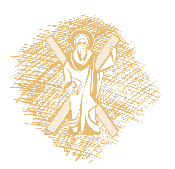